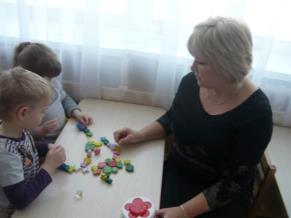 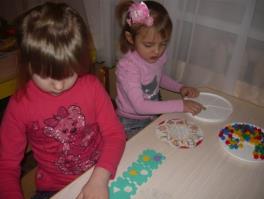 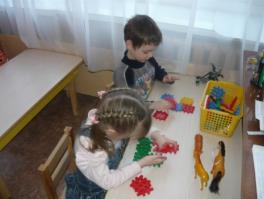 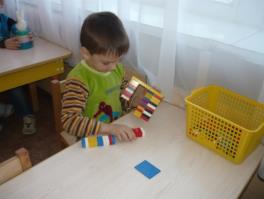 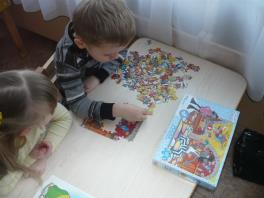 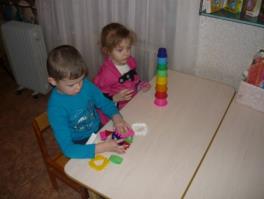 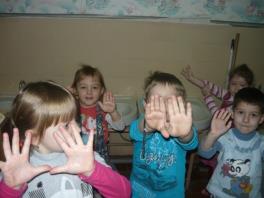 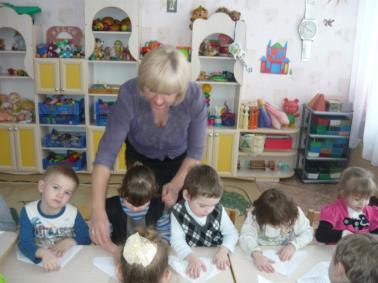 Оригами
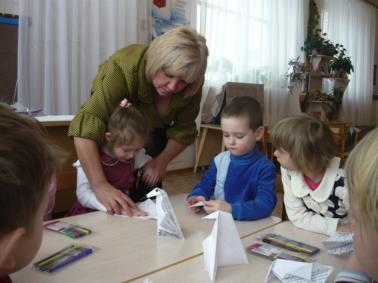 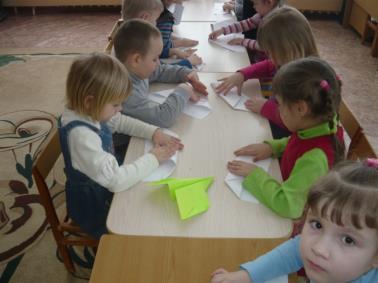 Сюжетно-ролевые игры и математика
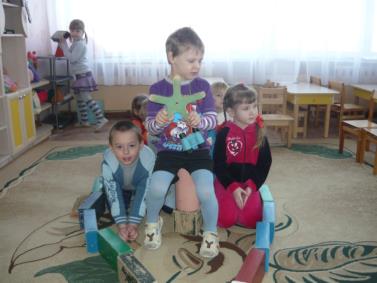 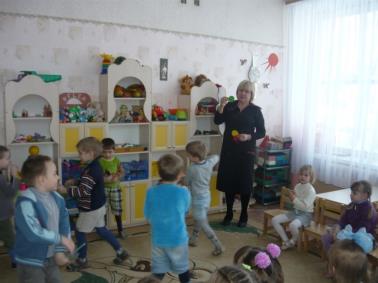 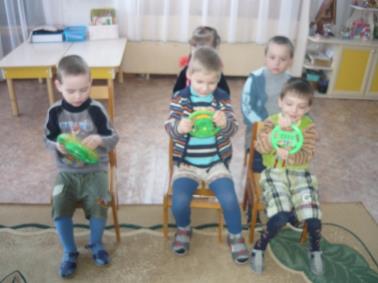 Рабочая программа
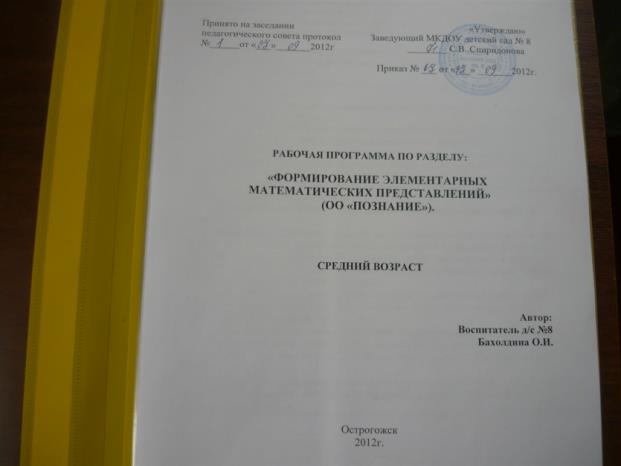 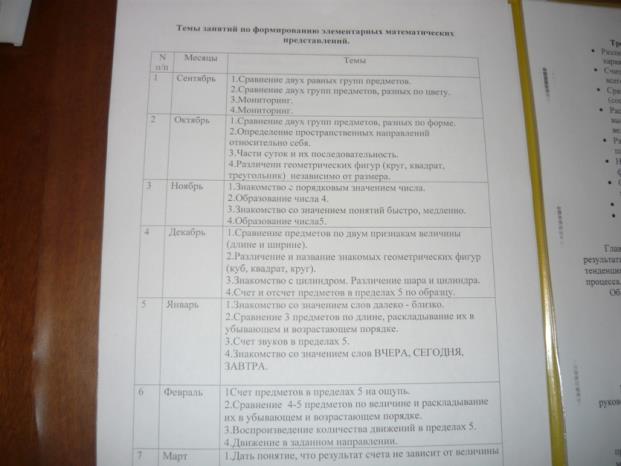 Современные технические средства обучения
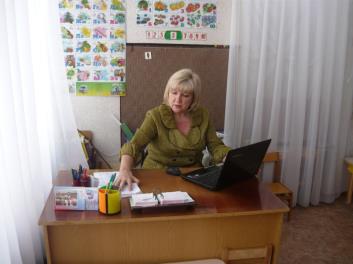 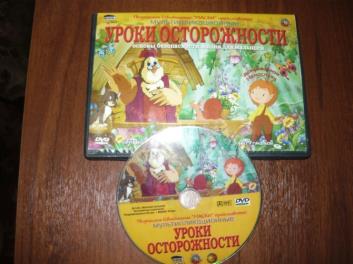 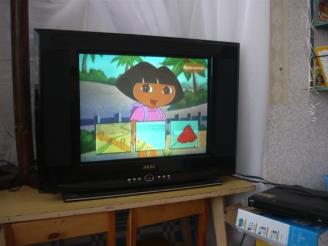 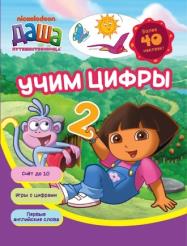 Мониторинг
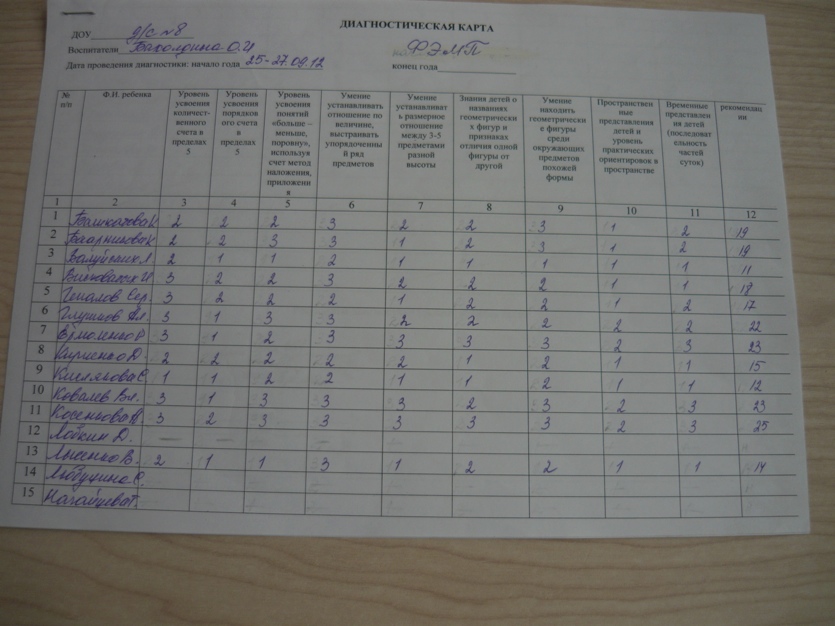 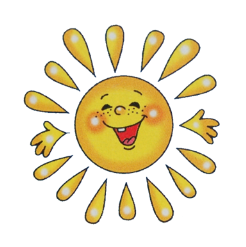 Взаимосвязь с родителями
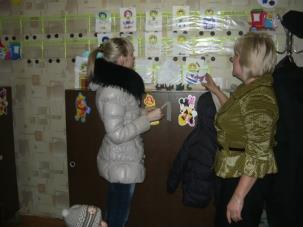 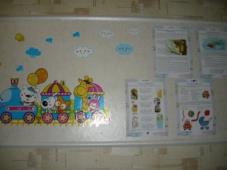 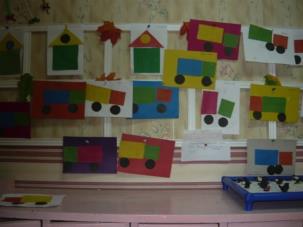 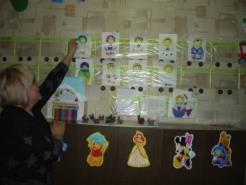 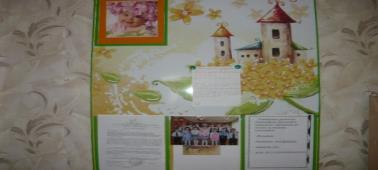 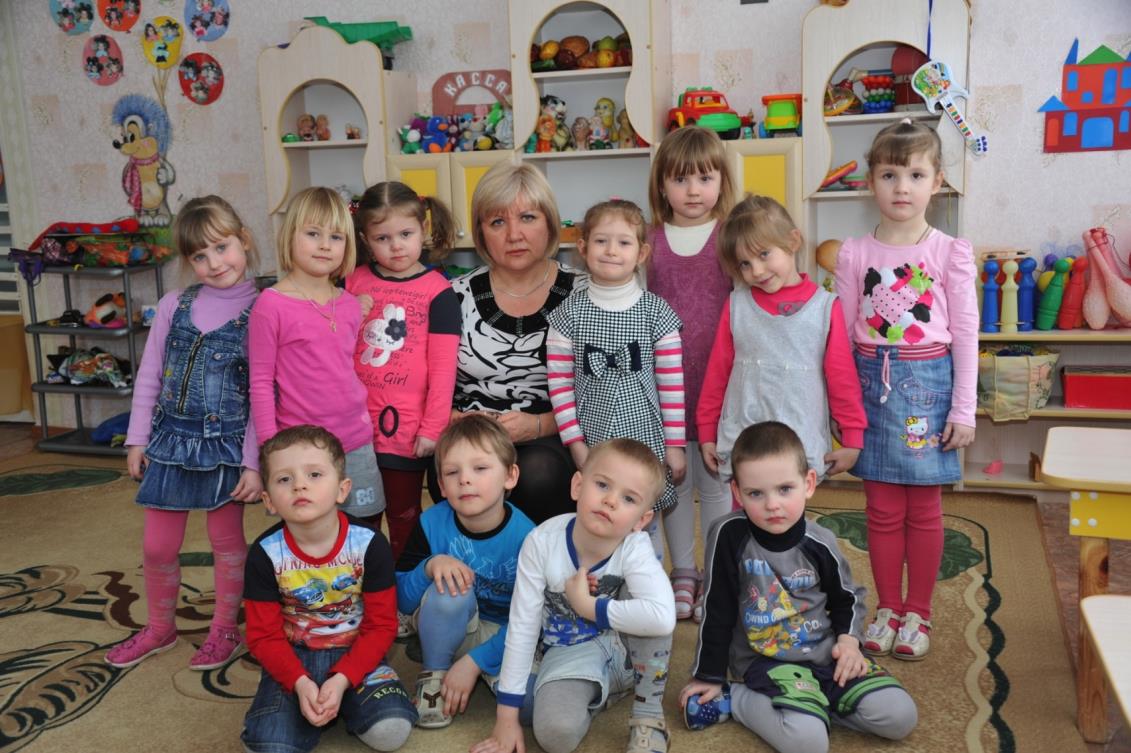 Спасибо за внимание!
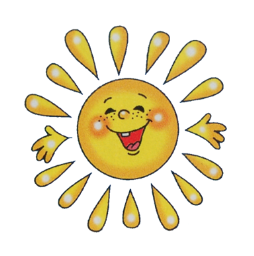